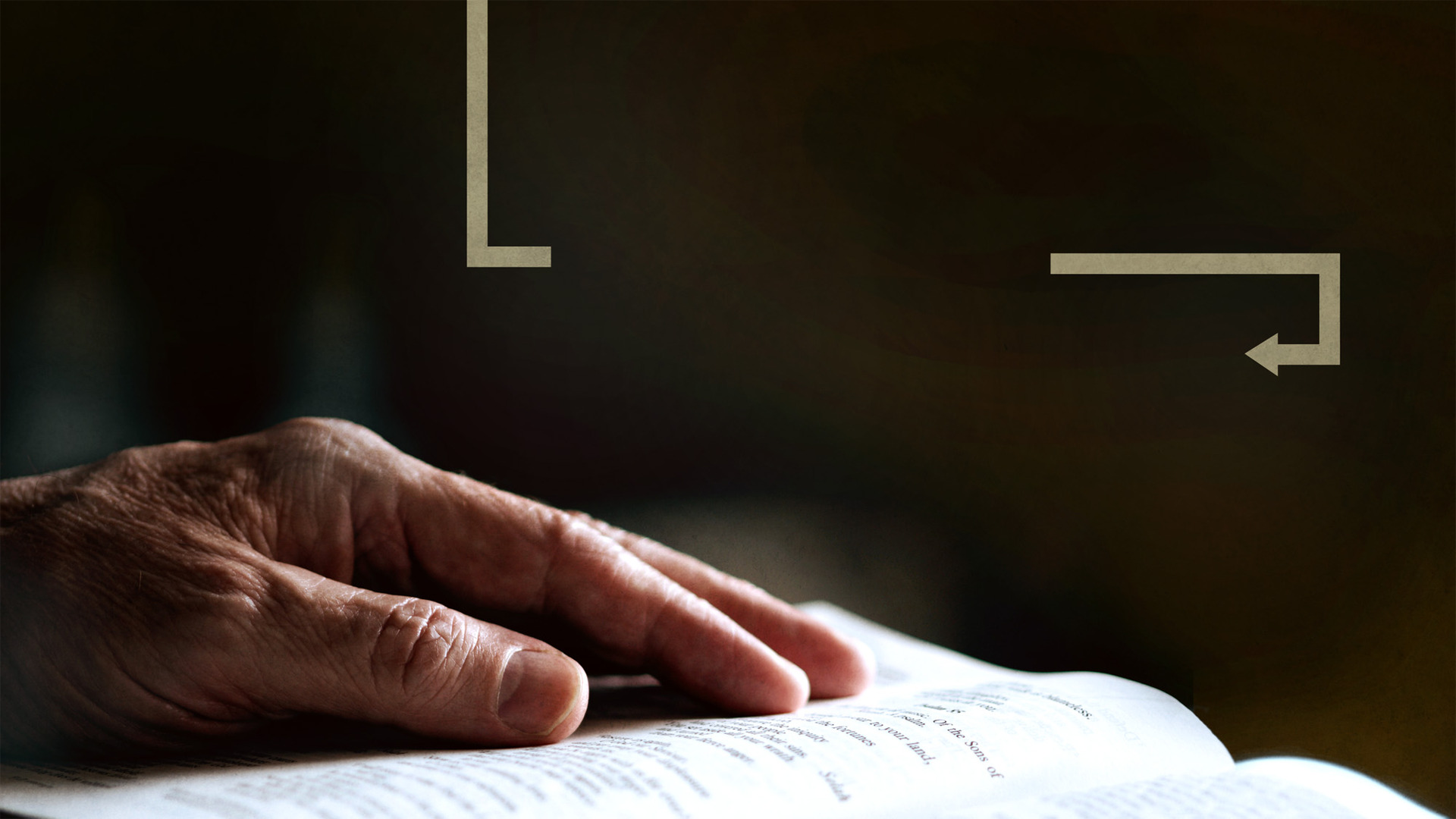 God’s goal
for you this year
1st Peter 1
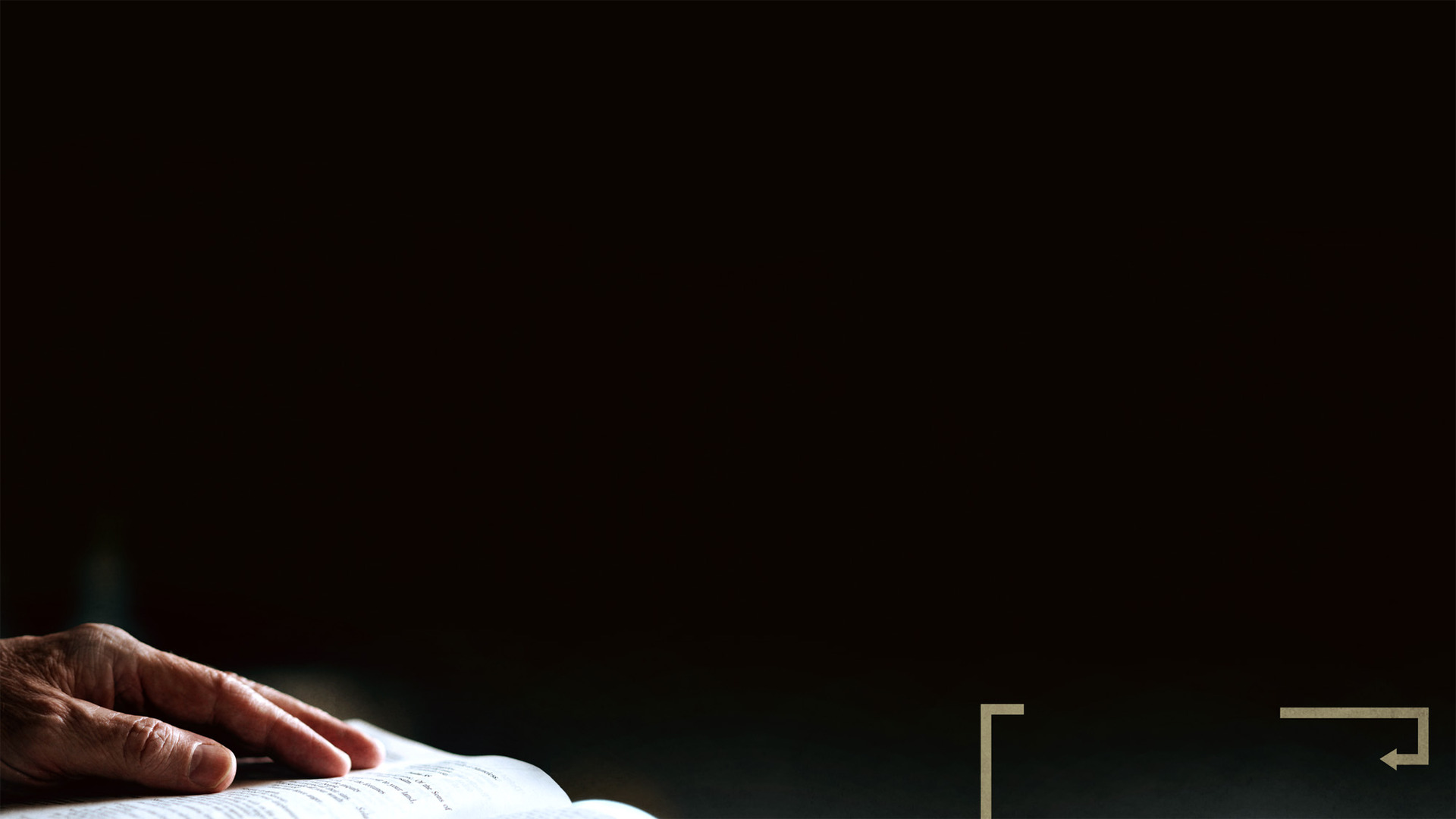 What God Is Doing For His People
God by His mercy redeems a people (1Peter 1.3; Exodus 2.23-25; 3.7-9; 4.31)
God promises this people an inheritance (1Peter 1.4; Exodus 3.8; 13.5)
God’s power offers protection (1Peter 1.5; Exodus 14.13-14; ch. 15; 19.4)
God’s goal
for you this year
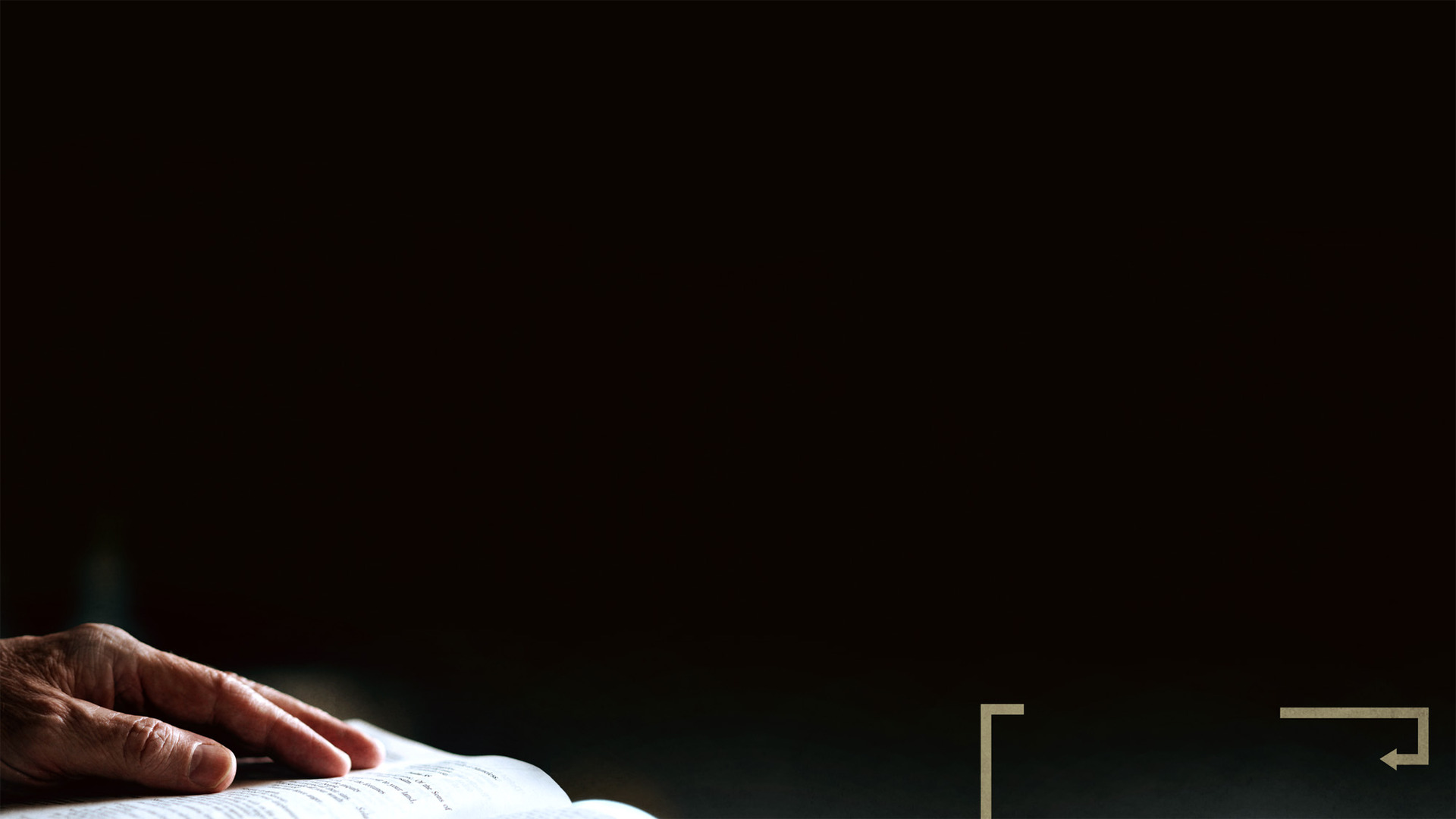 How We Obtain Our Inheritance
By getting our minds right (vs. 13)
God’s goal
for you this year
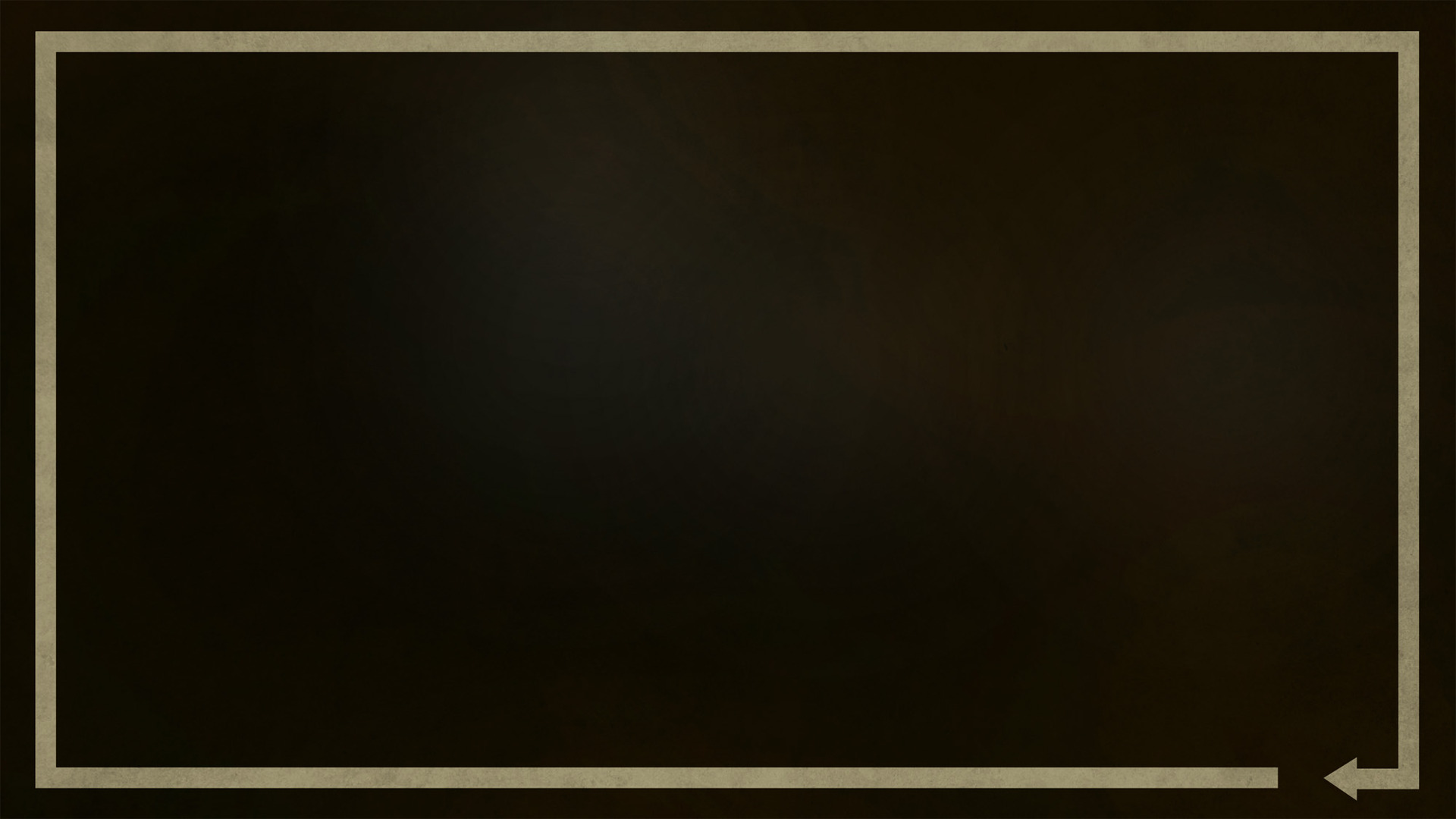 “Therefore, prepare your minds for action, keep sober in spirit, fix your hope completely on the grace to be brought to you at the revelation of Jesus Christ.” (1 Peter 1:13)
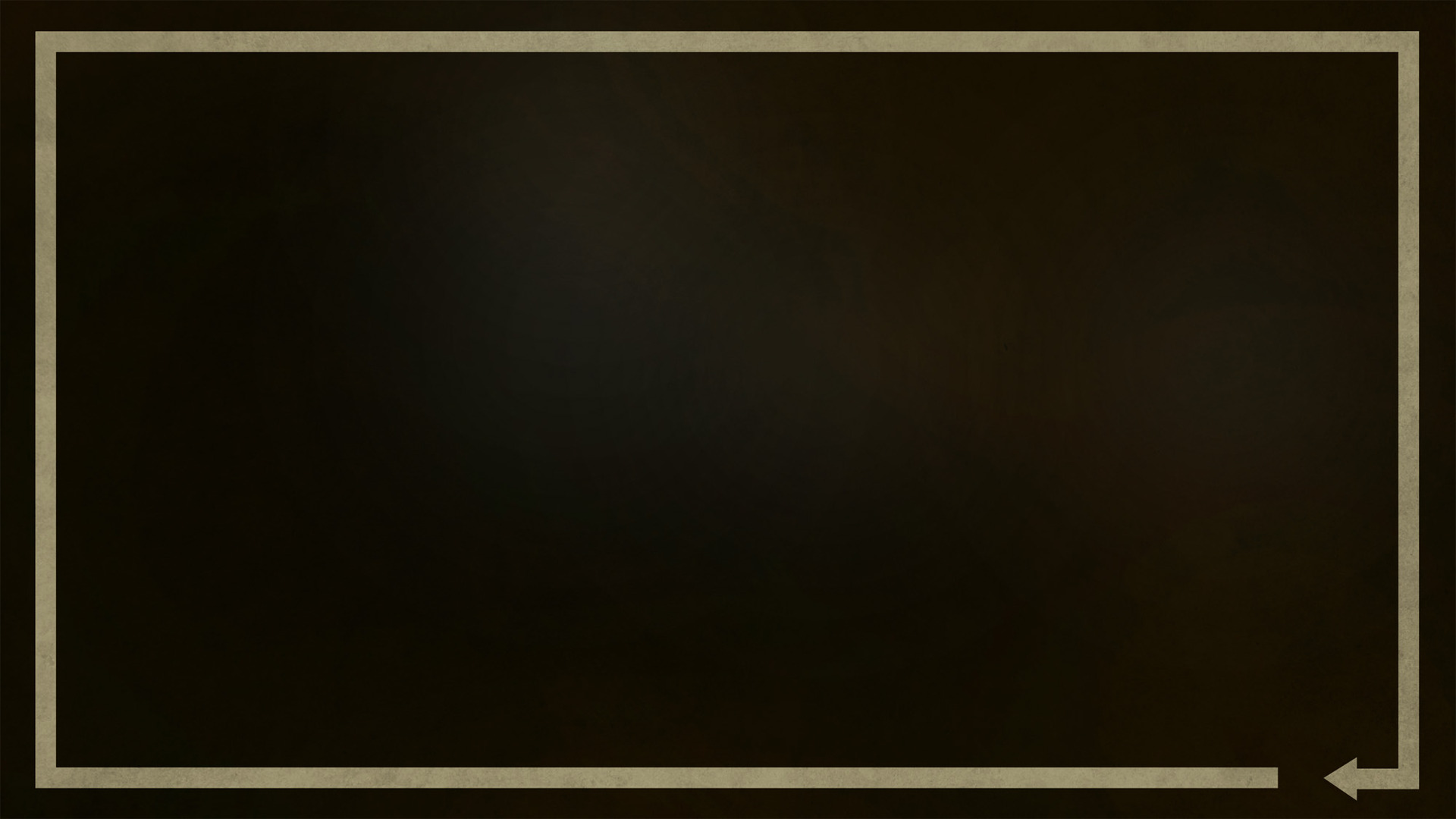 “Therefore, prepare your minds for action, keep sober in spirit, fix your hope completely on the grace to be brought to you at the revelation of Jesus Christ.” (1 Peter 1:13)
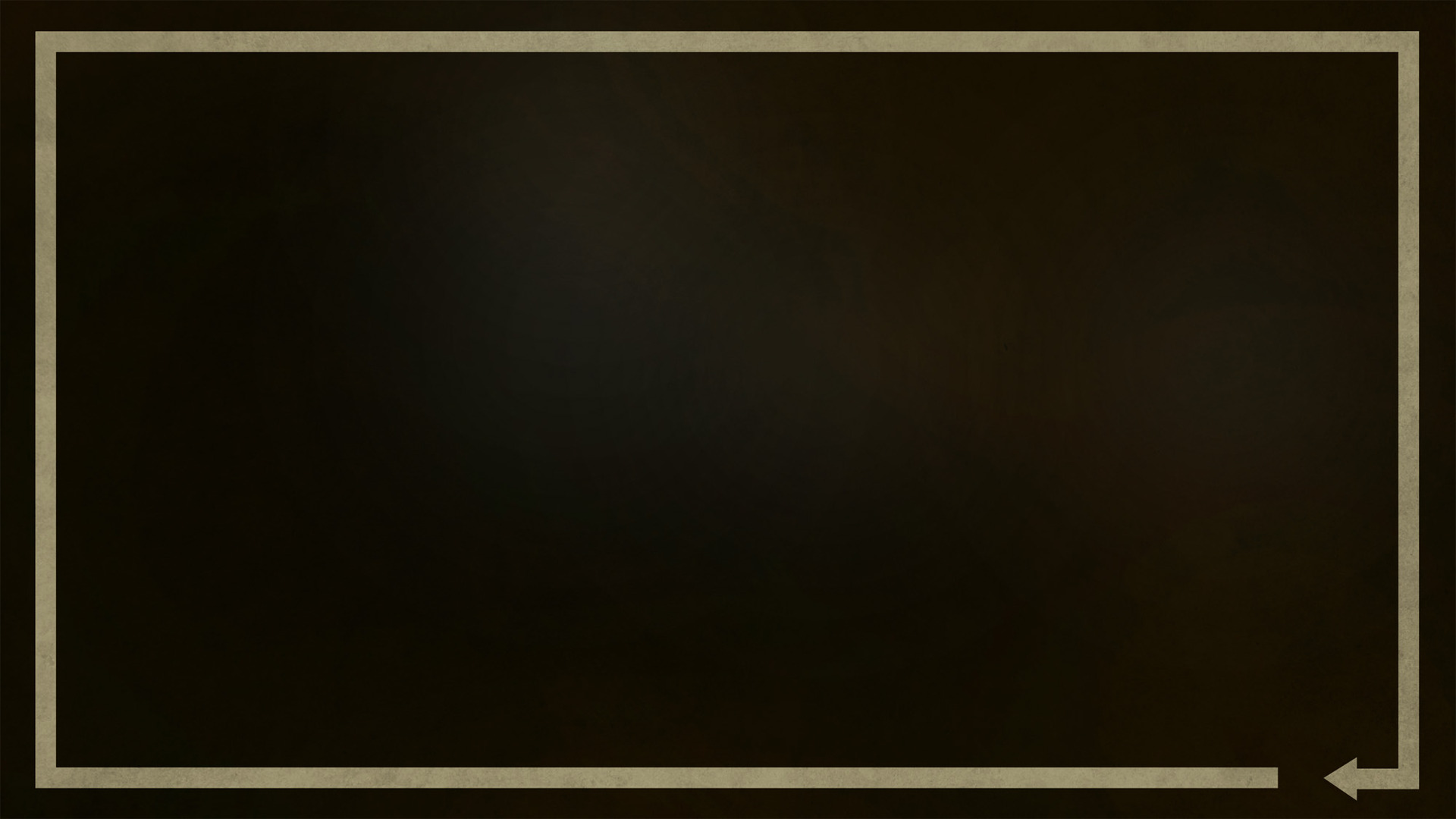 “Therefore, prepare your minds for action, keep sober in spirit, fix your hope completely on the grace to be brought to you at the revelation of Jesus Christ.” (1 Peter 1:13)
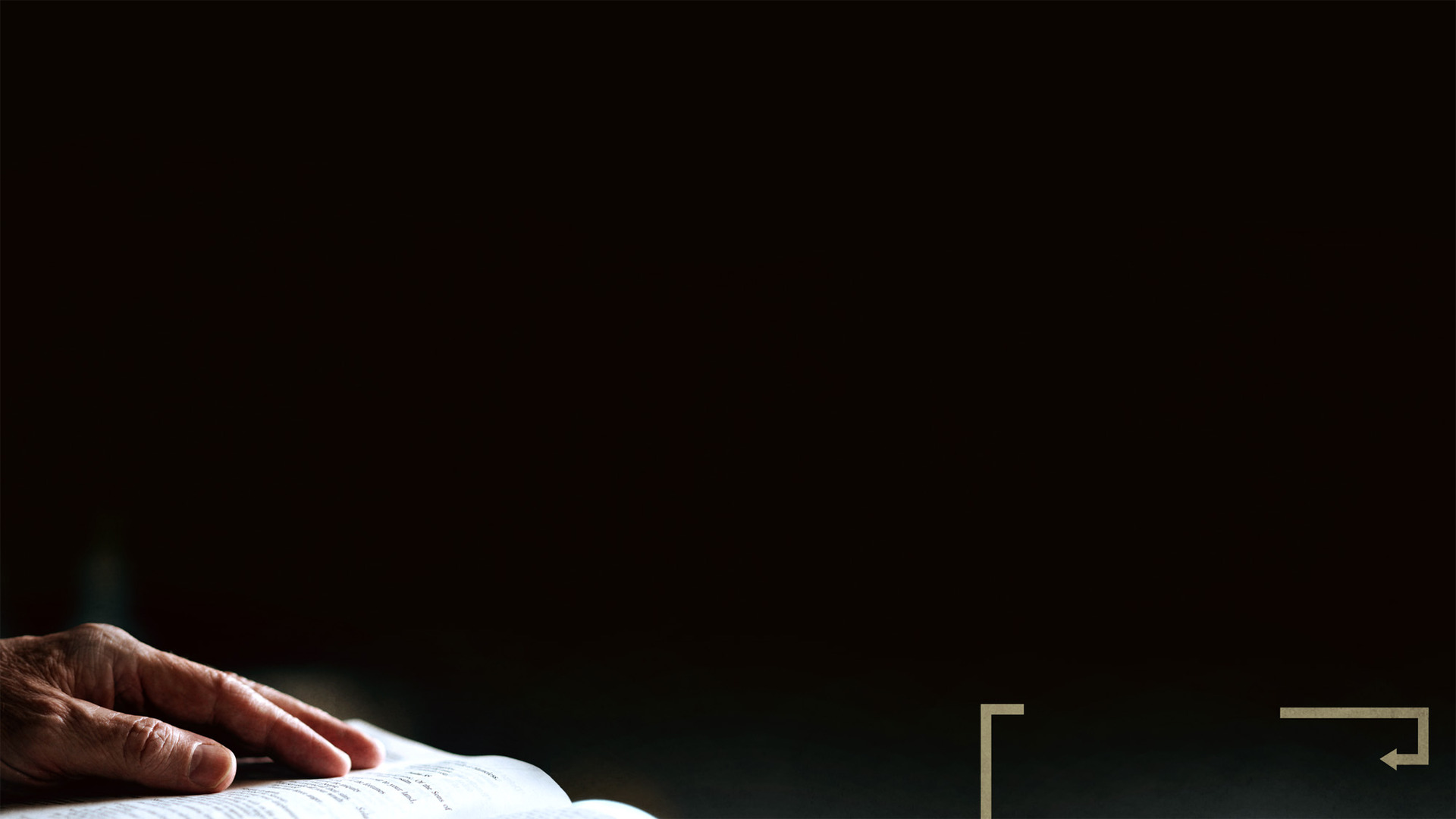 How We Obtain Our Inheritance
By getting our minds right (vs. 13)
By committing ourselves to holiness (vss. 14-16)
By never forgetting the price of salvation (vss. 17-21)
God’s goal
for you this year
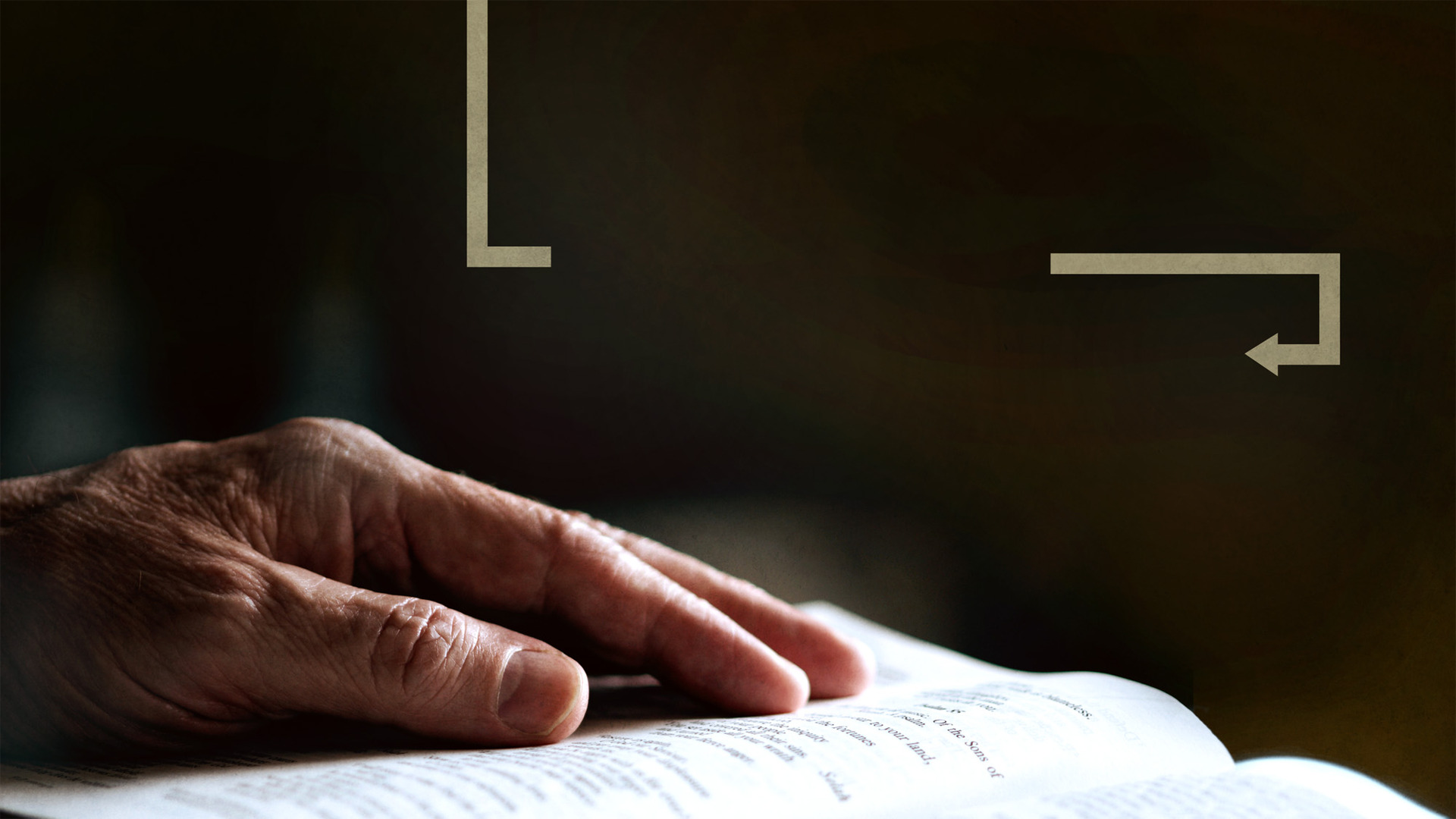 God’s goal
for you this year
is holiness!